Project Summary
Dec 2020
James Allwein, Bing Gao, & Megan Reichert
Agenda
Project Overview
Project approach
Ballet Industry Overview
Fellowship Program Overview

Key Findings
Qualitative
Quantitative 

Final Recommendations
2
Project Overview
“Men in nontraditional occupations face a different scenario – their gender is construed as a positive difference.”
- Christine Williams, “The Glass Escalator: Hidden Advantages for Men in the ‘Female’ Professions”
3
Project Overview | Approach
Hypothesis: We know that ballet companies disproportionately commission male choreographers in the United States. This project is specifically focused on looking further up the funnel at the career trajectories of men vs. women coming out of the same prestigious choreographic fellowship programs.
I. Research Design
II. Data Gathering
III. Data Analysis
Prepare descriptive statistics and interpret data output 
Extract insights and form recommendations
Prepare and structure raw data for analysis
Collect feedback from DDP on data
Gain better understanding of the project background and project objectives
Align on project initial plan and scope 
Determine Data Gathering Plan
4
Project Overview | Ballet Industry
Girls are estimated to outnumber boys 20-1 in ballet classes; this continues into professional companies
Men represent 76% of ballet company resident choreographers
At the top 50 ballet companies in the world men choreographed 79% of the 467 works in the 2019-20 season
The highest-paid male artistic director earned $900K in 2017, while the highest-paid female artistic director earned $325K
Company executive/board leadership is roughly 56% men, while 70% of ballet donors and audience members are women
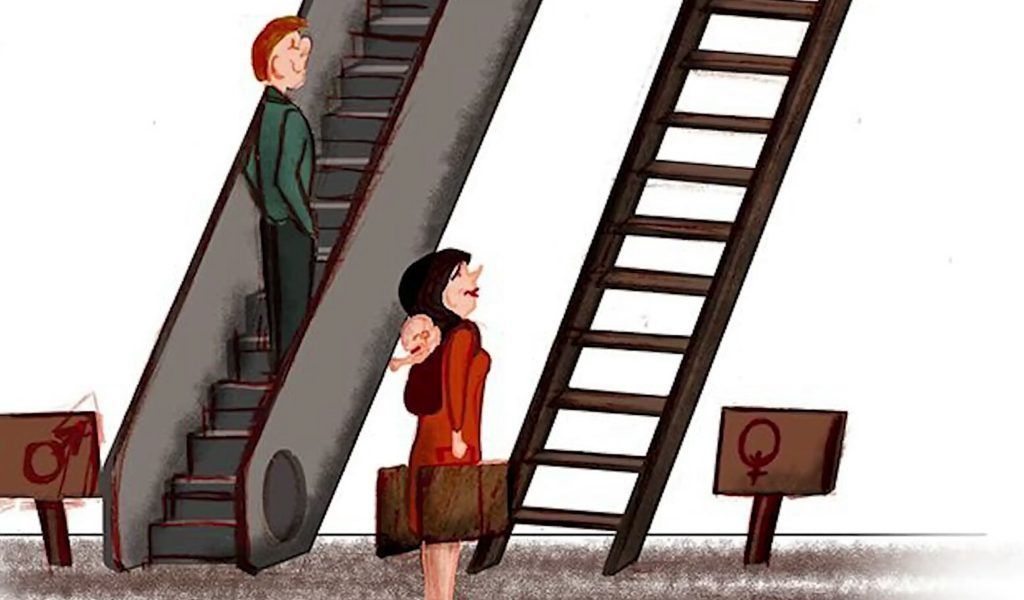 Christine Williams coined the term glass escalator to illustrate the phenomenon of men getting placed on a fast track to top leadership positions when they enter female-dominated fields
5
Project Overview | Choreography Career
Sample Career of a renowned choreographer – Justin Peck
Receiving prestigious fellowships in 2011 and 2012 boosted his choreography career
His position as soloist at NYC Ballet was the foundation to his success
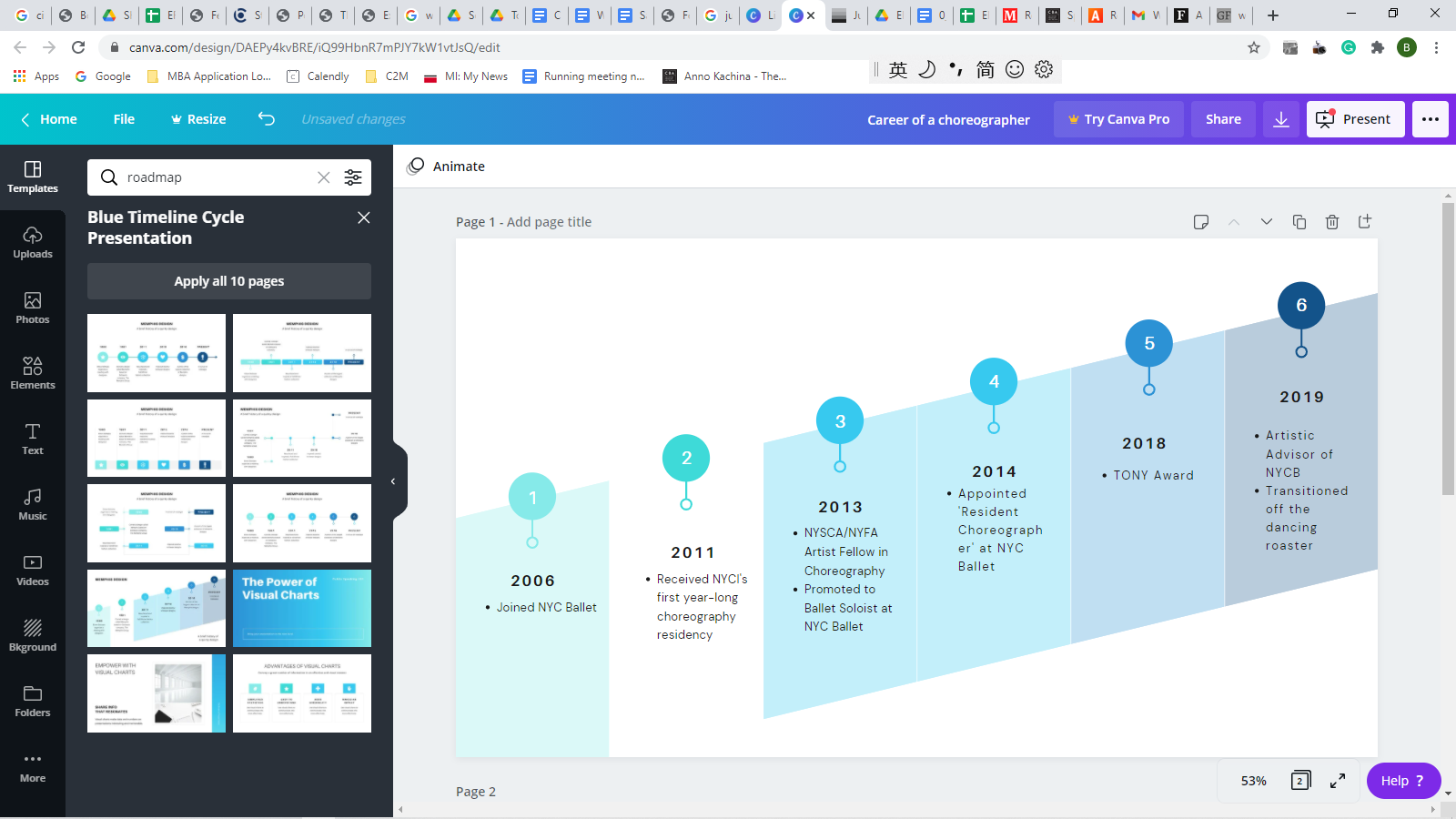 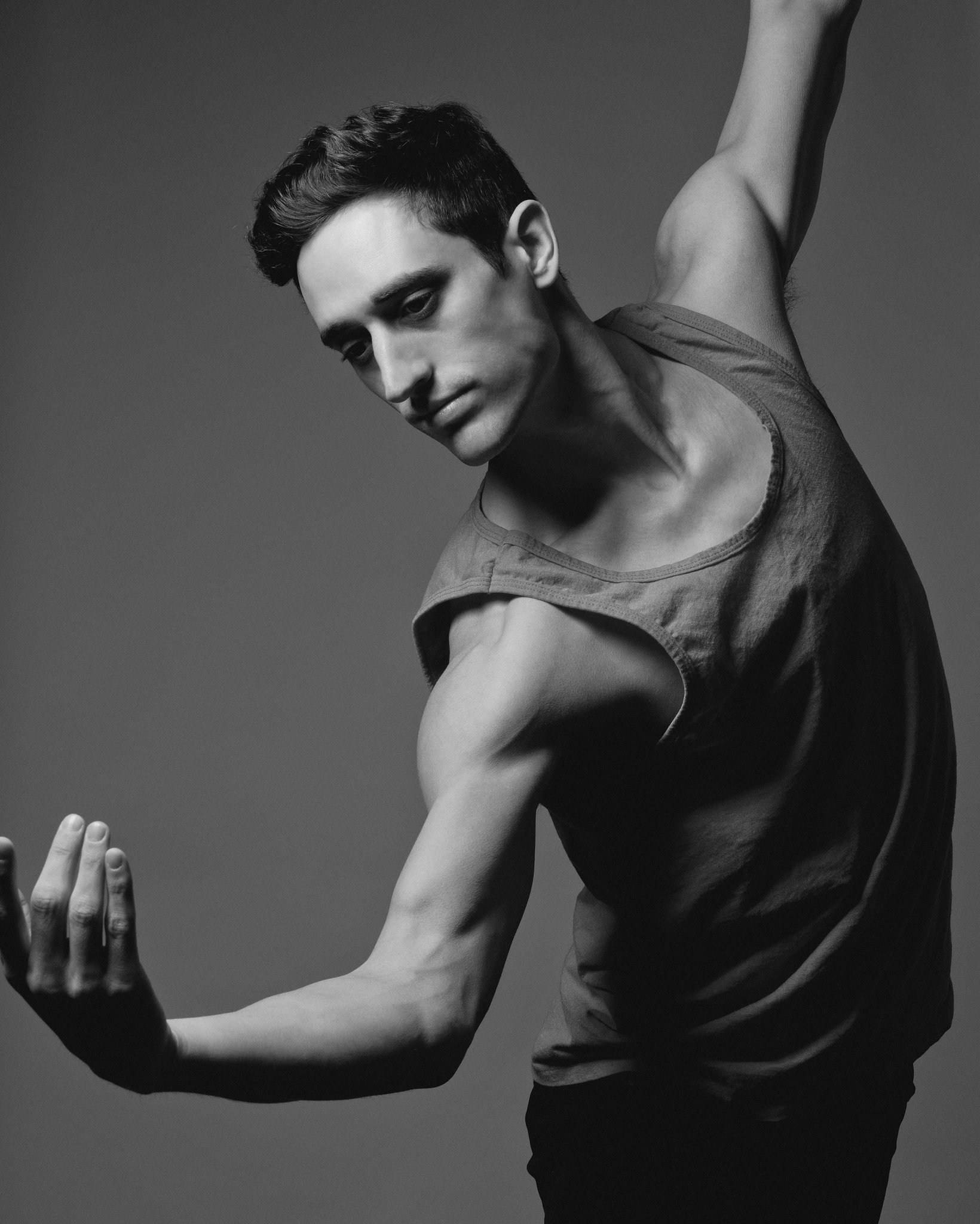 6
Project Overview | Fellowship Programs
Purpose of Choreographer Fellowship: Choreographers have long had to scour the internet and dance magazines, searching for various opportunities to workshop and choreograph on dancers. These awards can be very competitive, and artists must often apply several times to multiple programs before receiving commissions.
7
Project Overview | Fellowship Programs
Purpose of Choreographer Fellowship: Choreographers have long had to scour the internet and dance magazines, searching for various opportunities to workshop and choreograph on dancers. These awards can be very competitive, and artists must often apply several times to multiple programs before receiving commissions.
8
Key Findings
“This is not a pipeline issue. It is a failure of imagination by a field whose job is to imagine the way the world could be.”
- Rachel Chavkin, Tony award-winning director of “Hadestown”
9
Key Findings | Qualitative
Scarcity of men at the more junior levels results in:
Men facing less competition for lead roles
Men having more leeway to pursue the creative aspects of dance over the more technical aspects

Chorographers must engage in a lot of storytelling and showmanship when pitching or selling their works – like many other industries when “she” vs. “he” tells a story it is heard differently

Like the VC/start-up world there are the idolized “geniuses” that get significant attention and billing for the more prestigious choreography-commissions, tied almost exclusively to male personas

One industry specialist claimed that men’s works tended to get more attention and billing because they featured more extreme moves, whereas women’s works featured movements more natural to the female form (an opinion – illustrating trend of attempting to rationalize away inequities)
10
Note: Qualitative Analysis highlights key learnings from various 1:1 interviews and ballet documentaries
Key Findings | A Narrowing Funnel
At face value the equity scores suggest gender equity at the fellowship level

There is no clear trend of inequity at the fellowship level, yet we notice a shift in the demographic make-up to include more men than the suspected applicant pool – indicative of a narrowing funnel that could in part explain the later more observable gender disparities at the choreography-commissioning level
However, critical data is missing to make a clear assertion; most notably:
The gender divide of the applicant pool
The different values associated with the programs
Where program alumni go after receiving a fellowship
11
Appendix | Narrowing Funnel
From fellowship to Artistic Director at Ballet companies, there appears to be a decreasing representation of female choreographers, from 56% at fellowship recipient level to 28% at Artistic Director level
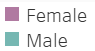 12
Key Findings | Data – Gender Breakdown
Overall Female / Male Breakdown
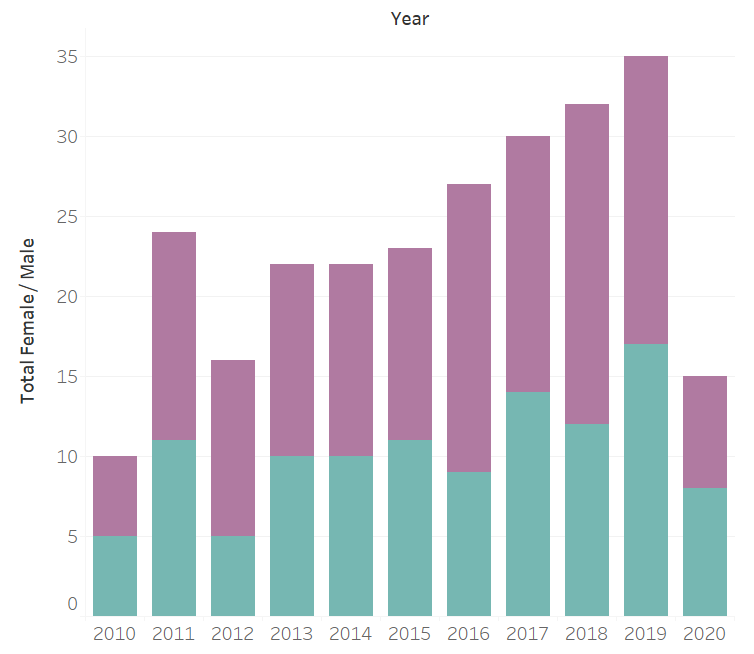 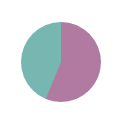 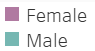 56%
44%
Summary of 10 US-based fellowship programs for a total of 256 recipients over the past  10 years
13
Key Findings | Program Summary
Guggenheim
Joffrey
Joyce
BalletX
Alvin Ailey
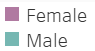 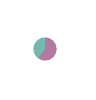 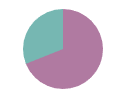 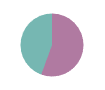 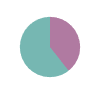 31%
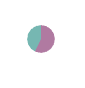 44%
61%
43%
40%
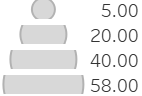 60%
57%
39%
56%
69%
National Choreographers Institute
New England Foundation of the Arts
NYC Centre
Milwaukee Ballet
NYU Center for Ballet
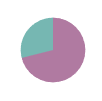 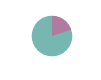 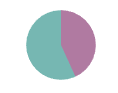 29%
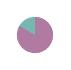 20%
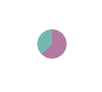 17%
63%
43%
37%
80%
83%
71%
57%
All Programs
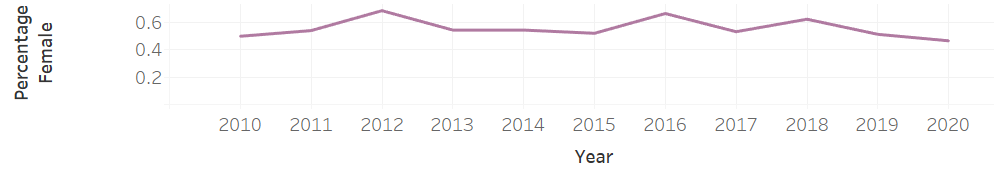 14
Recommendations
“There will be people who say to you, ‘You are out of your lane’ … They are burdened by only having the capacity to see what has always been instead of what can be. But don’t let that burden you.”
- Kamala Harris, 2020 Black Girls Lead Conference
15
Recommendations | Background
“Once an initial category-based assessment has been made, thereafter new information is interpreted in a biased way, favoring consistency with the initial impression, a process known as confirmatory categorization.”
		- Iris Bohnet, What Works

A potential negative effect of generic training is moral licensing, which refers to the phenomenon of people rationalizing bad behavior because they’ve previously done something positive for others or themselves. 
Research suggests that women can either be seen as likable or credible, but not both. This is a bind.
Recency bias and hindsight bias inhibit objective and equitable decision making.
16
Recommendations
1
More Data: 
solicit further information from ballet companies and public sources to close data gaps
Potential data to gather : 
Gender split and size of applicant pools for each fellowship 
# and types of works created by female vs male choreographers & trend of % female in independent works vs. most recognized works  
Span/length of choreographers career 
Take reference at other creative industry with similar gender equity issue 
Look at: 
Selection criteria
Evaluation methods
2
Conduct additional research to identify and explain the career “funnel” of ballet artists and choreographers
Consider surveys and focus group interview to collect key data points
17
Recommendations
3
Create gender equity scoring through the entire ballet industry career funnel and establish incentives around those equity scores
Become the golden source of information and rank programs according to a scoring methodology 
Build in monetary incentives tied to a program’s equity performance (i.e. grants) to drive desired behavior
4
Consider making behavioral design recommendations to ballet companies
Remove names from choreography proposal submissions
“Seeing is believing” – display pictures of female choreographers when/wherever possible
18
Appendix
19
Appendix | Data Matrix
20
Appendix | Fellowship Programs with no data
We were not able to find historic data on the fellowship recipients for these programs and had to eliminate these from our analysis
21